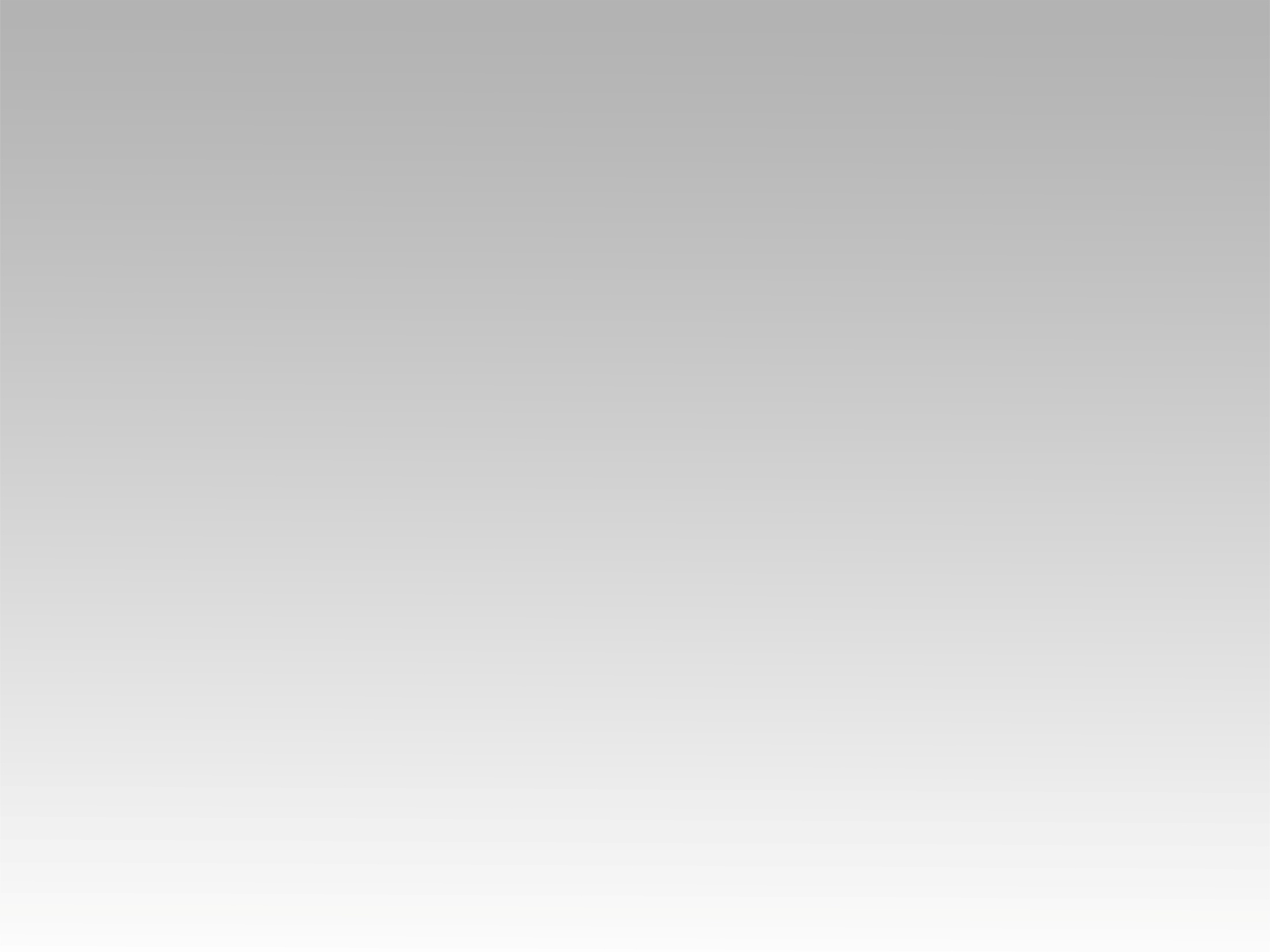 ترنيمة 
هامسك إيدك وامشي معاك
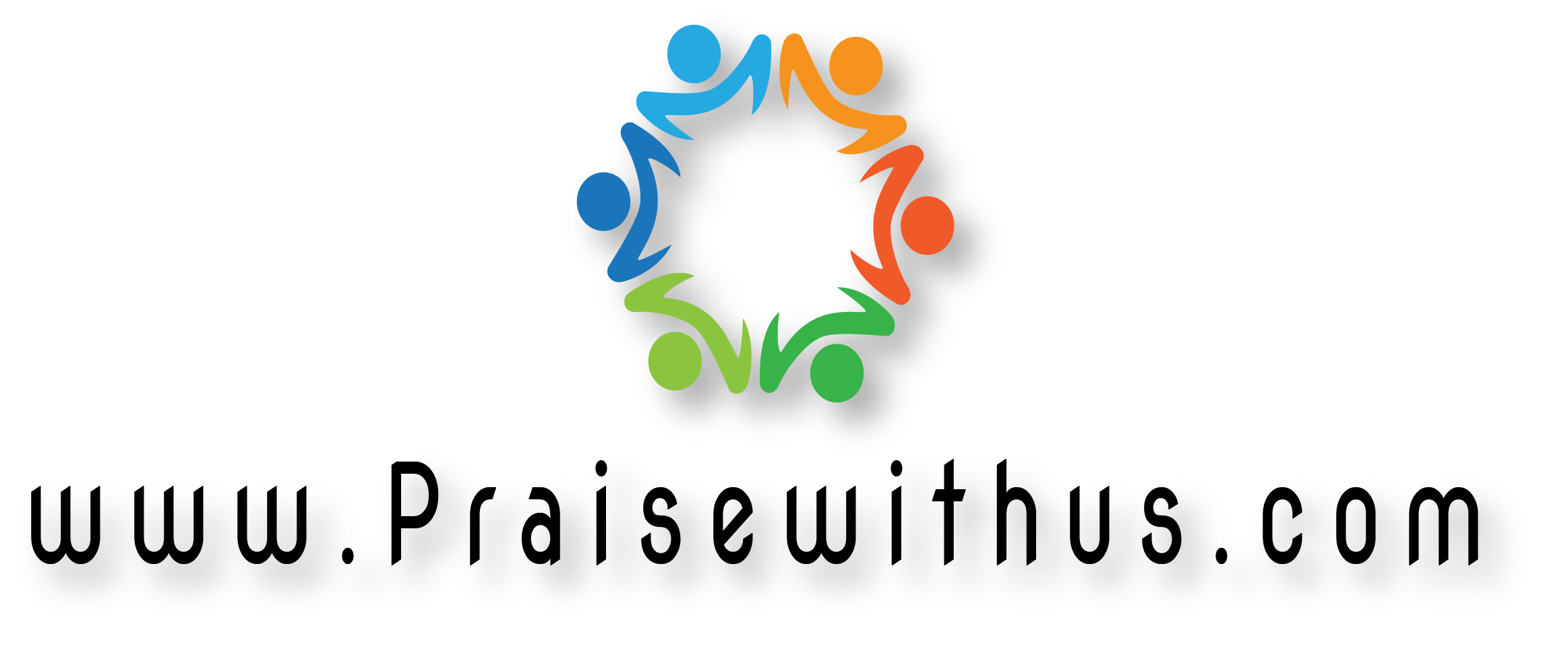 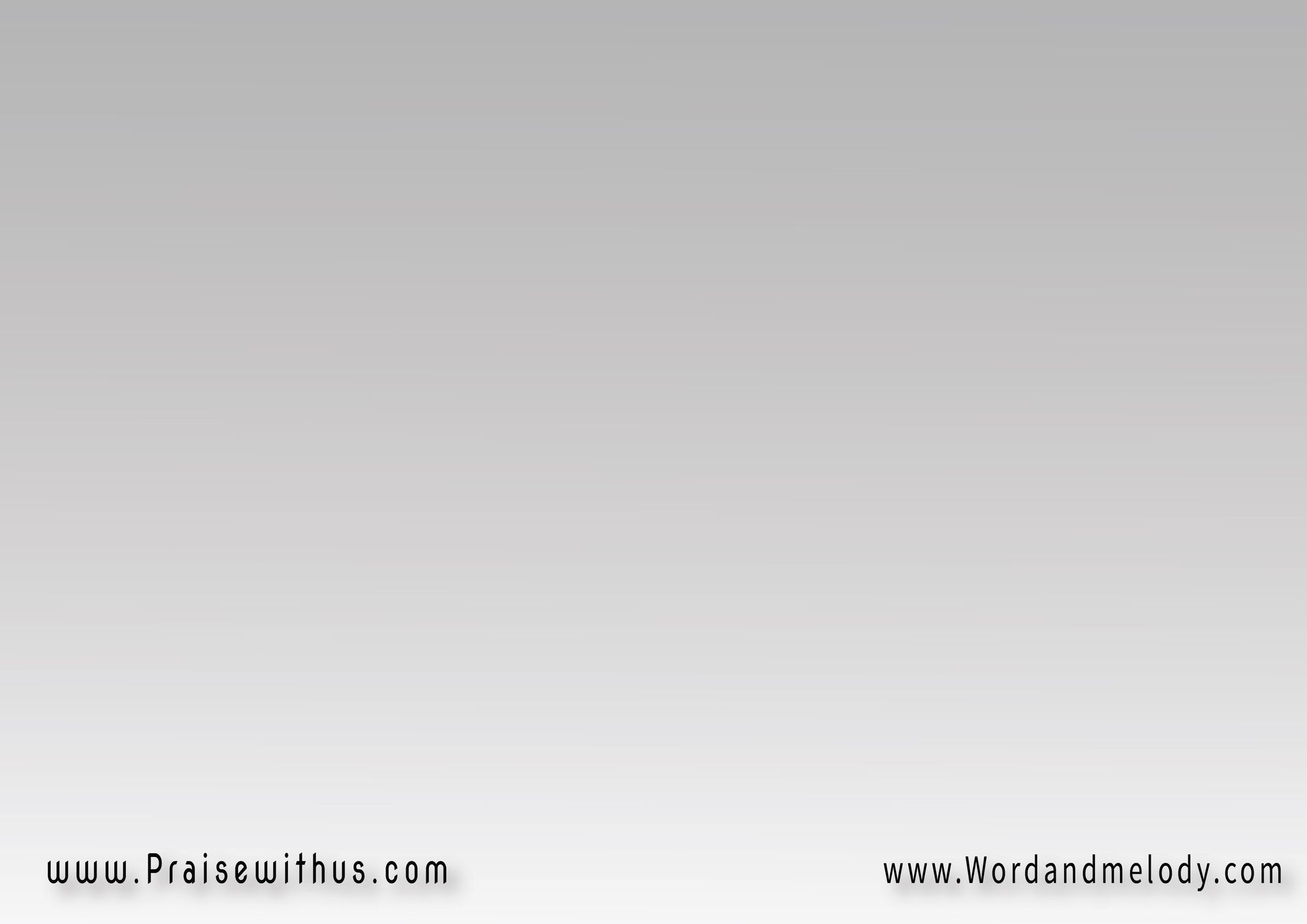 1- 
هامسك إيدك وامشي معاكوسط طريق مليان أخطارودنك تسمع كلمه وراك"ديه طريقك .. ليه محتار؟"
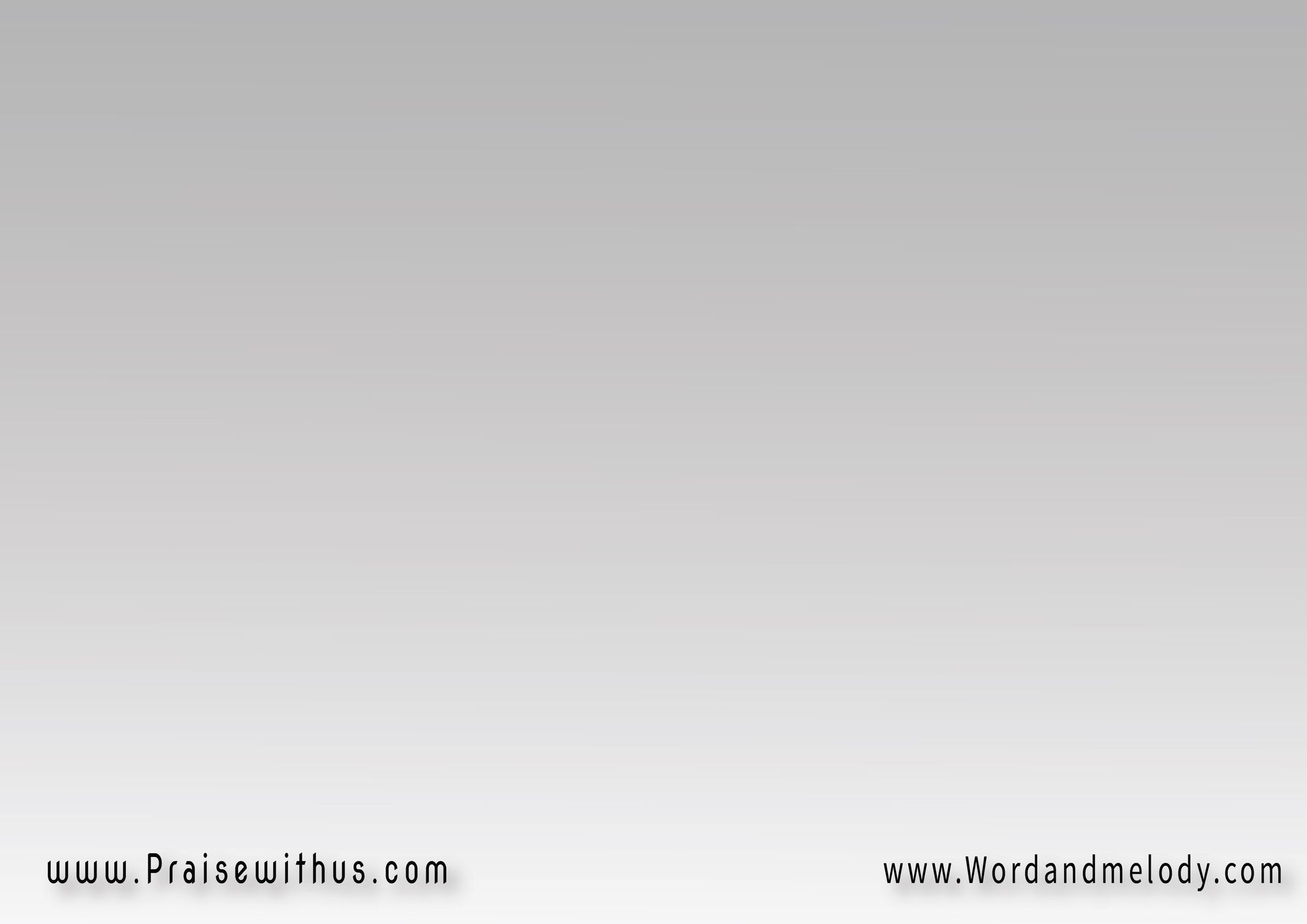 قرار:"أنا صادق دايما وأمينأنا حاضر دايما ومعينأنا ناظر للمنسحقينأنا ضامن كل المشوار"
2- 
مش راح أنعس ولاّ أكلّهافضل حافظ ليل ونهارهاسند رجلك مش ها تزلهاحفظ نفسك م الأشرار
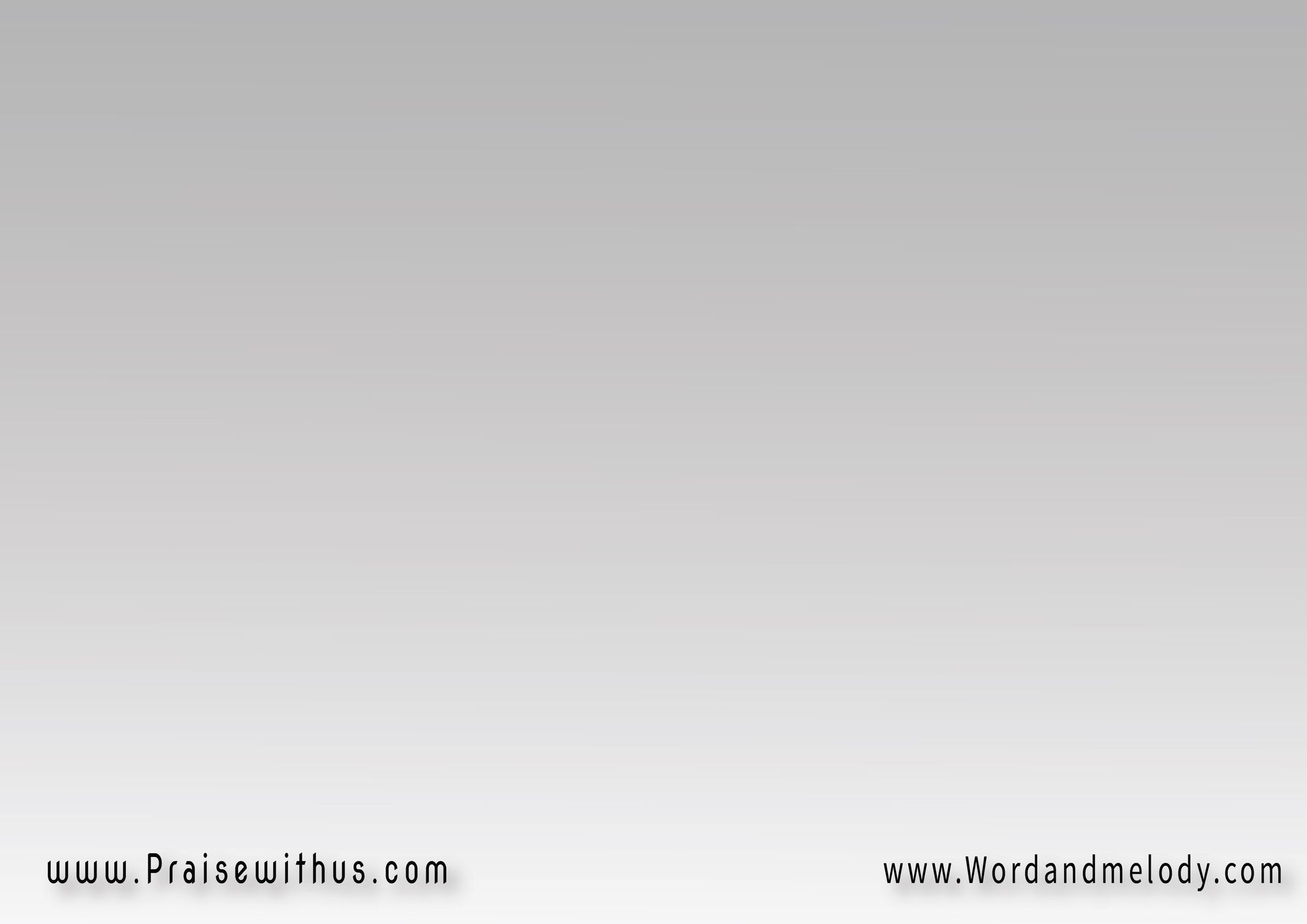 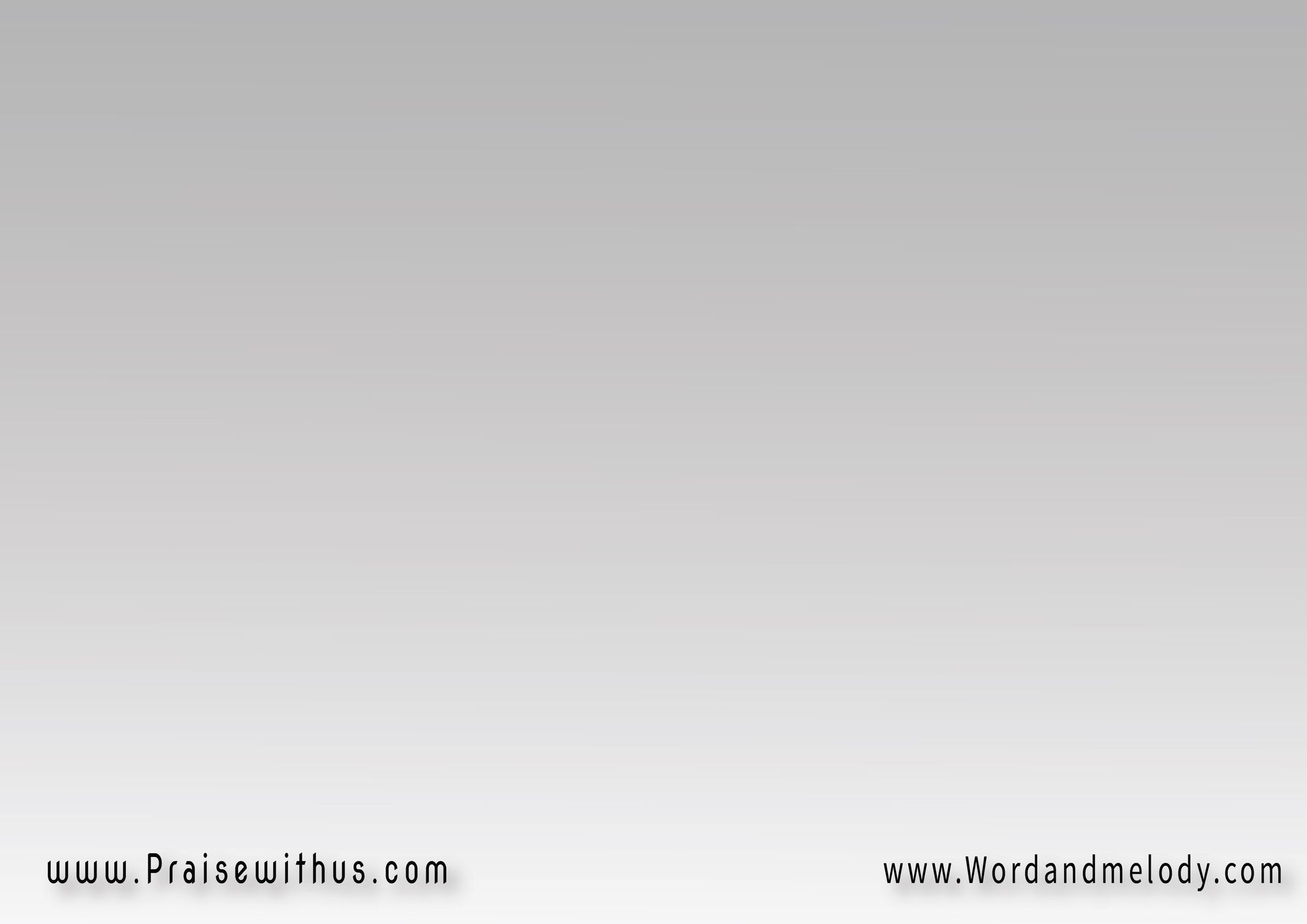 قرار:"أنا صادق دايما وأمينأنا حاضر دايما ومعينأنا ناظر للمنسحقينأنا ضامن كل المشوار"
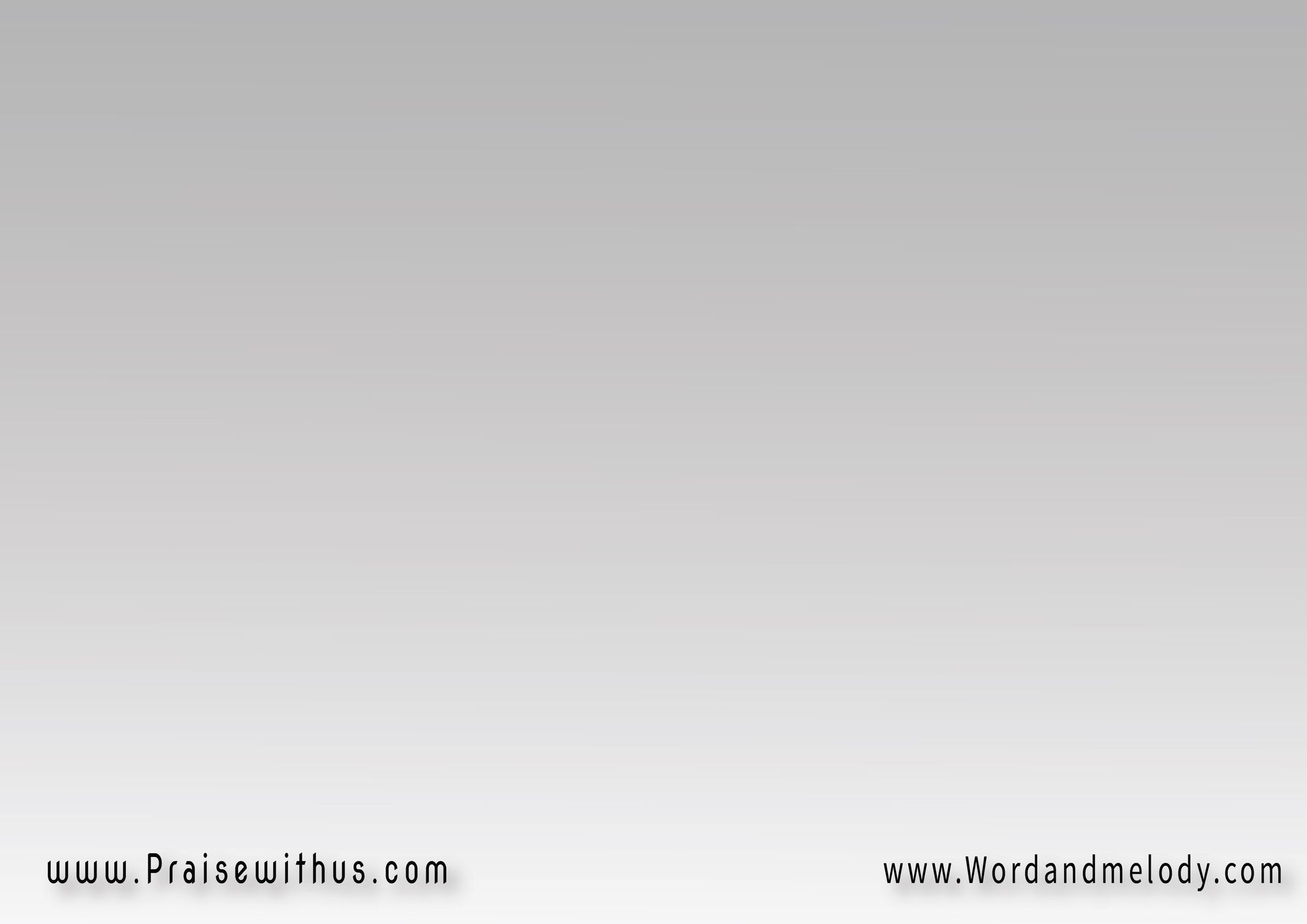 3- 
لو في أتون النار هاحميكمش ها تأثر فيك النار!خليك صابر وهاقويكمش راح تتعب أو تنهار
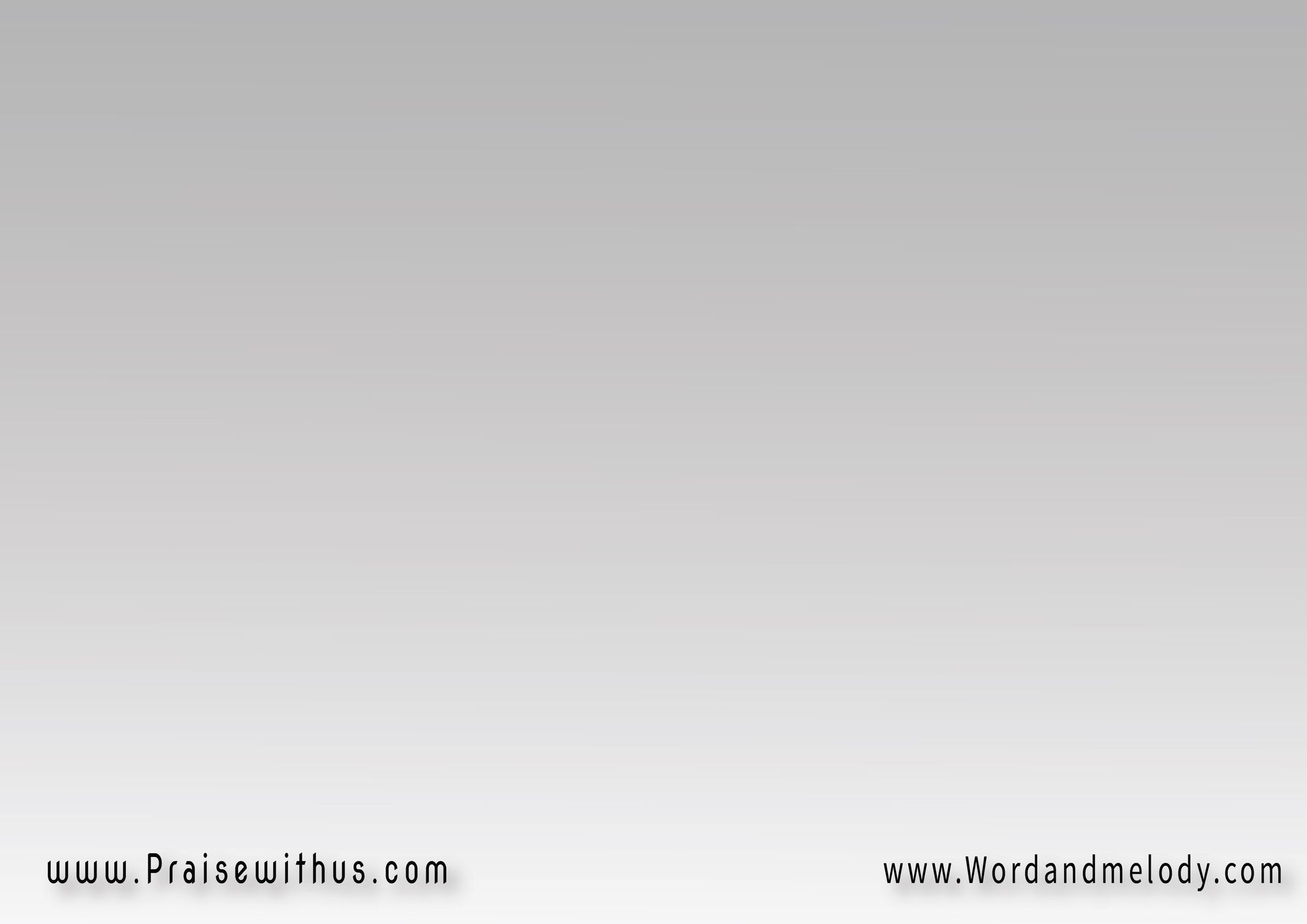 قرار:"أنا صادق دايما وأمينأنا حاضر دايما ومعينأنا ناظر للمنسحقينأنا ضامن كل المشوار"
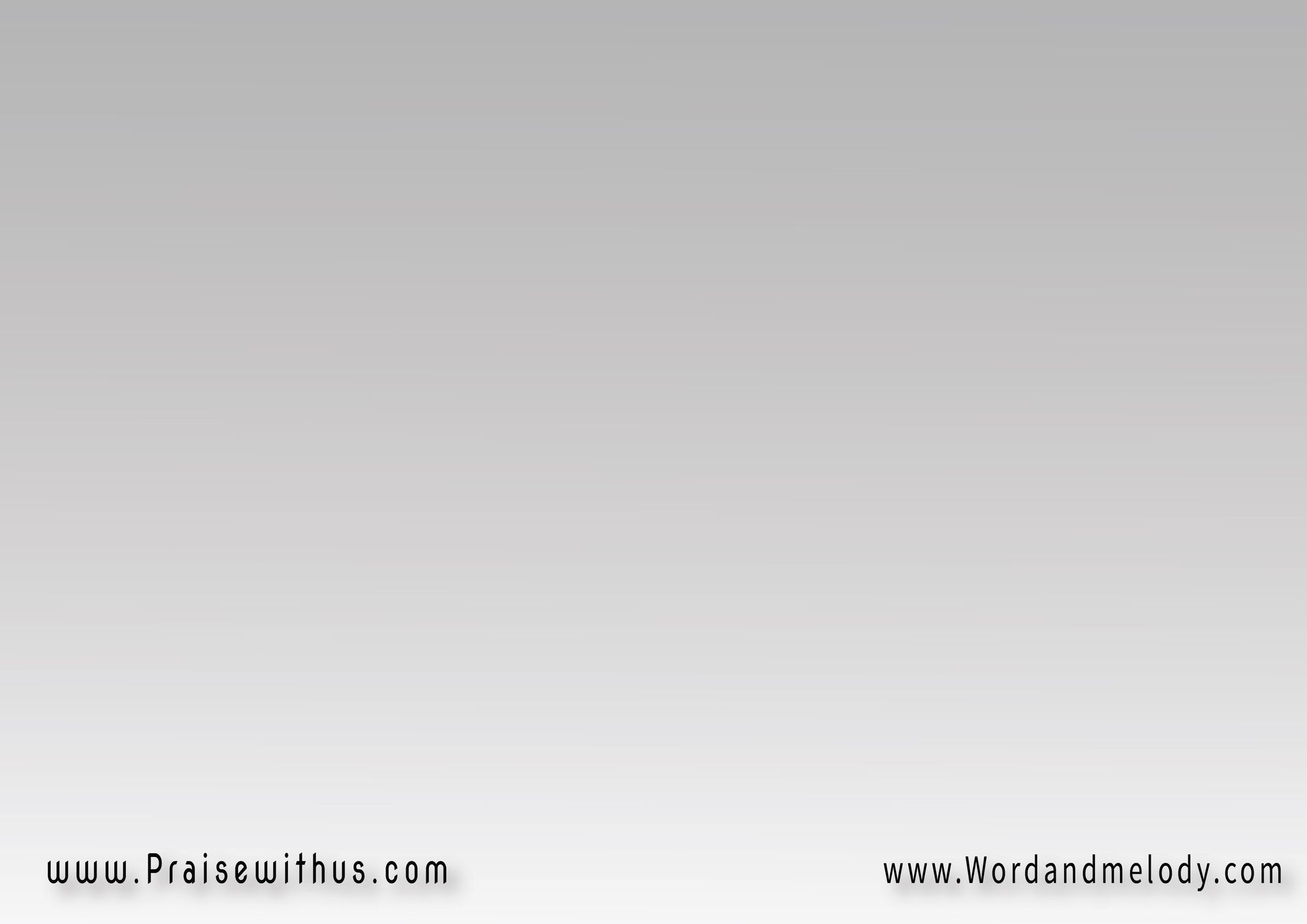 4- 
 كل مشورتي هاثبِّت ليكحتى وقلبك كله افكاروانت في حيرتك عيني عليكمش راح تغلط .. أنا هاختار
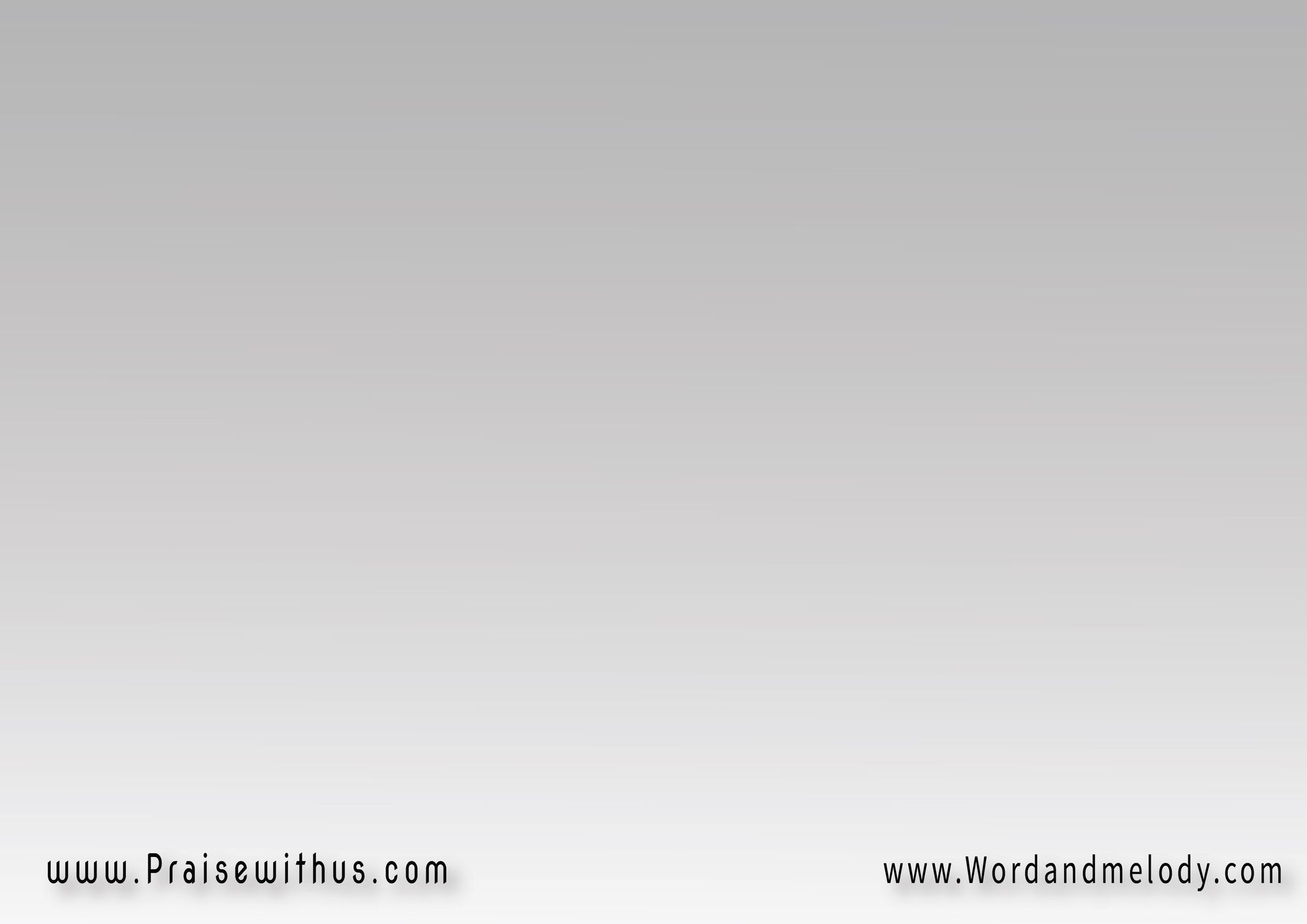 قرار:"أنا صادق دايما وأمينأنا حاضر دايما ومعينأنا ناظر للمنسحقينأنا ضامن كل المشوار"
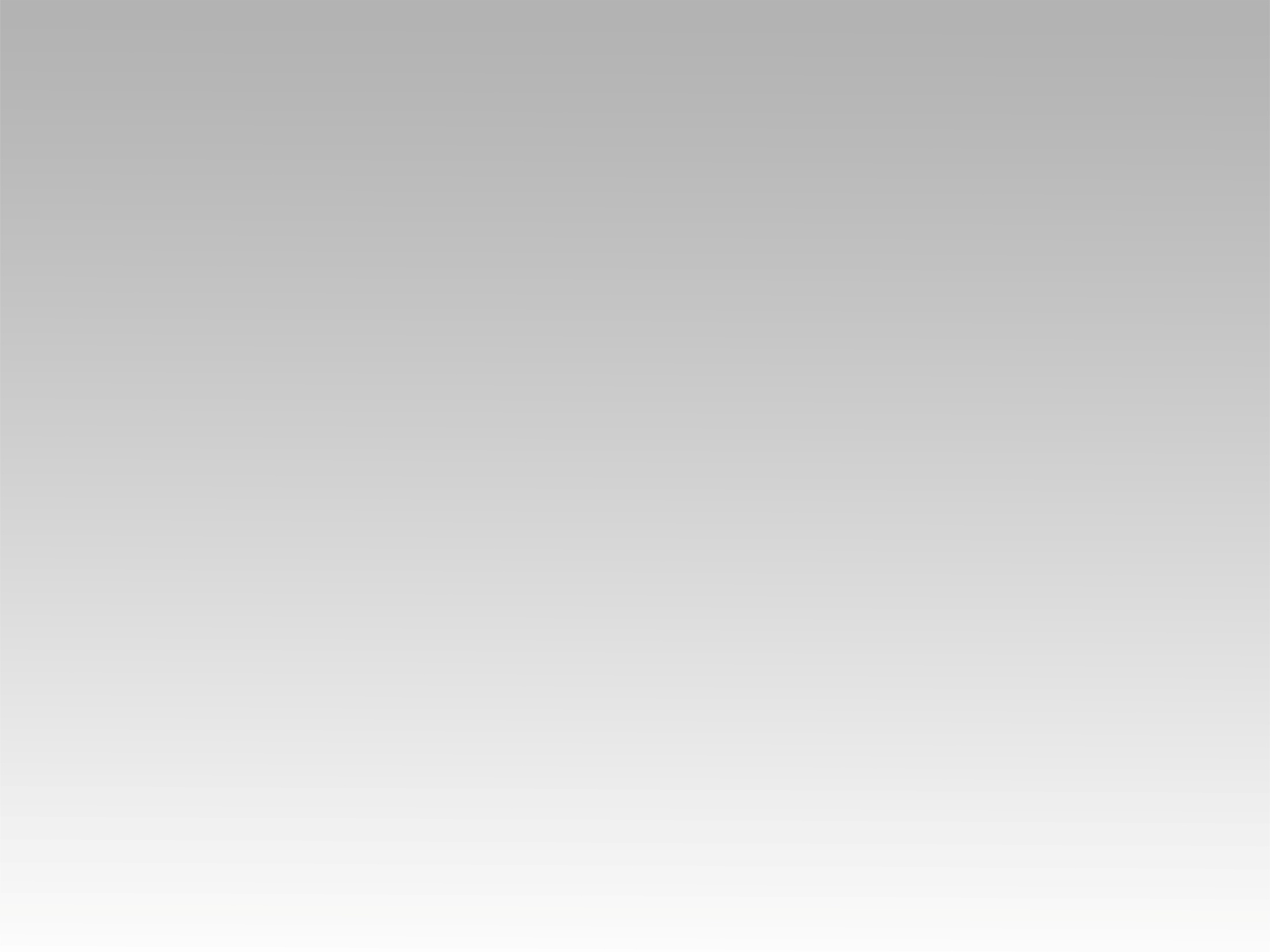 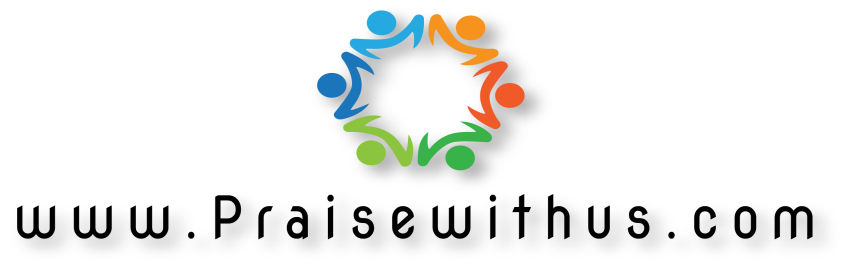